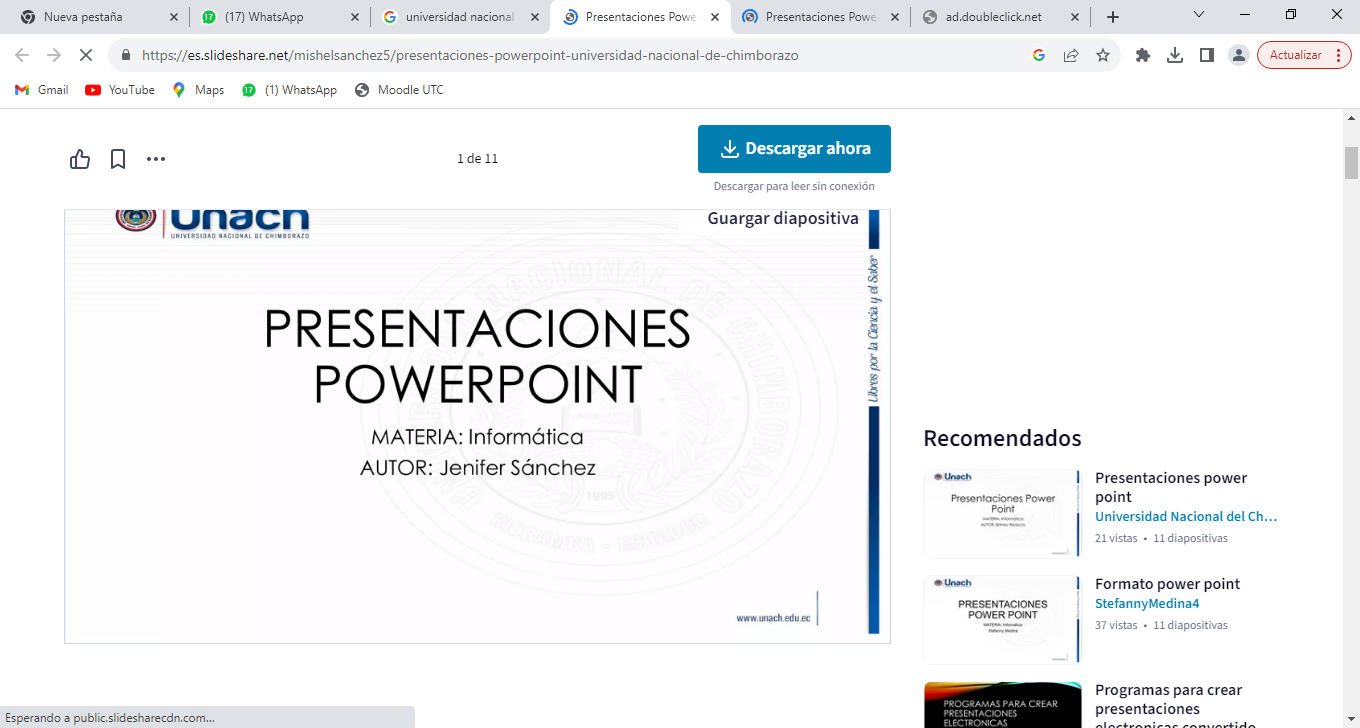 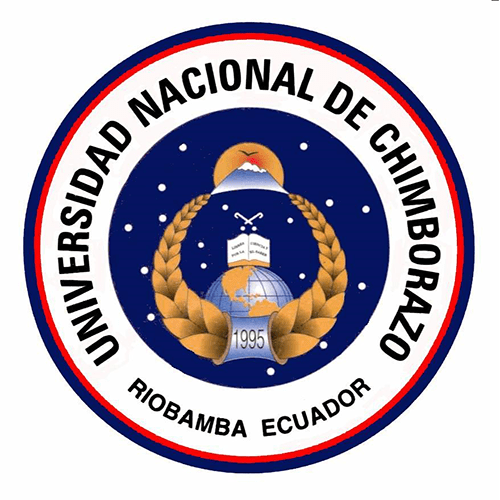 UNIVERSIDAD NACIONAL DE CHIMBORAZO
FACULTAD DE INGENIERIA
CARRERA DE AGROINDUSTRIA
ASIGNATURA :MICROBIOLOGIA AGROINDUSTRIAL
 
UNIDAD # 3

CULTIVOS MICROBIANOS

TEMA 9:
Conservación de microorganismos
Anaerobios
Resiembra
Desecación
Congelación
Liofilización
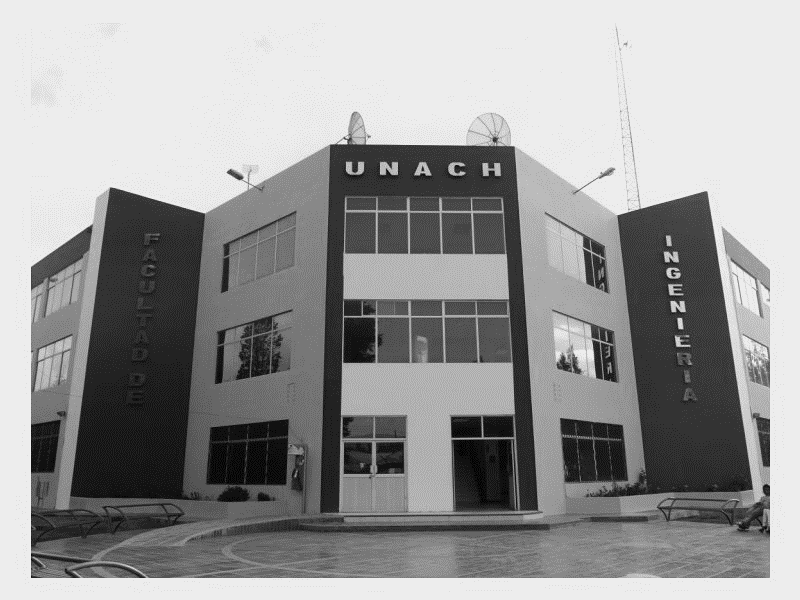 DOCENTE : ING  JOSE ANTONIO ESCOBAR MACHADO. MSC
2025-2025
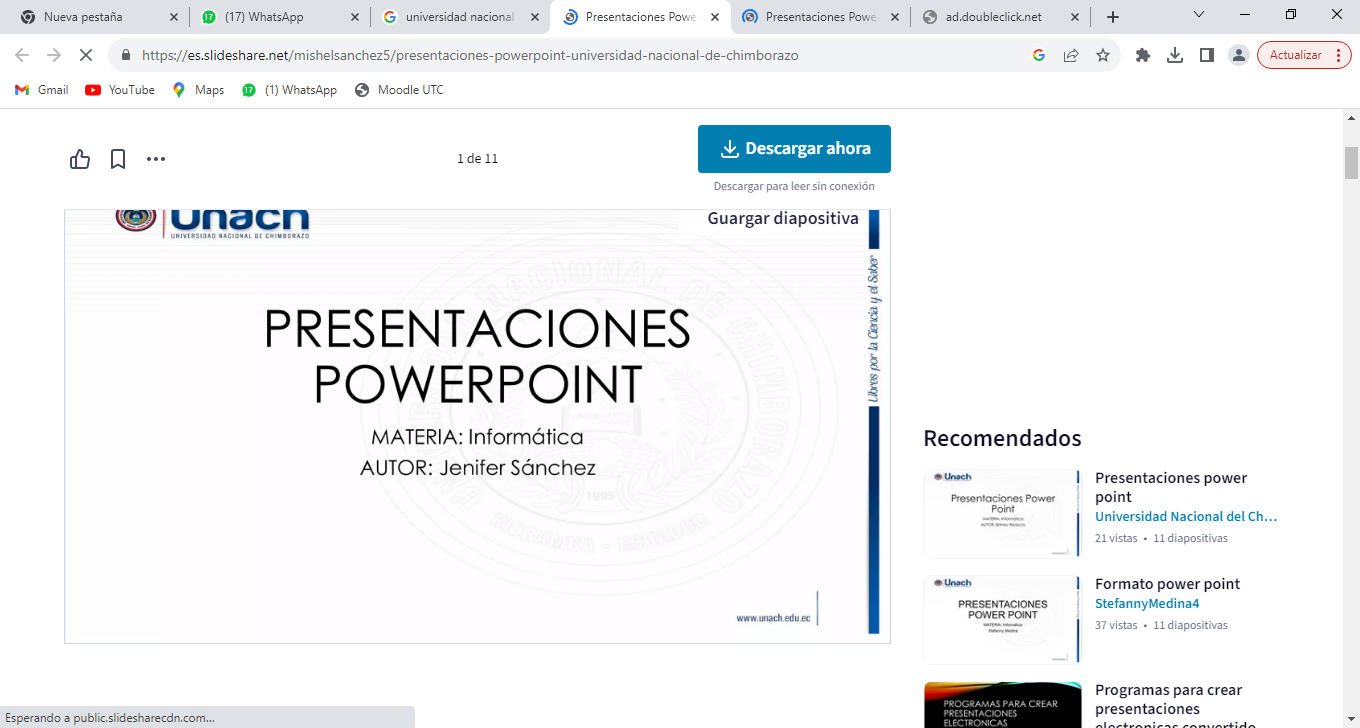 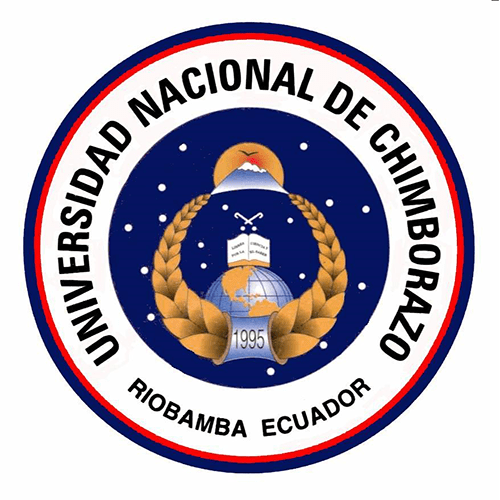 CONTENIDOS
 
01.TEMA
02.OBJETIVOS
03.DESARROLLO
04.CONCLUSIONES 
05.BIBLIOGRAFIA
06.VIDEO
07.ARTICULO
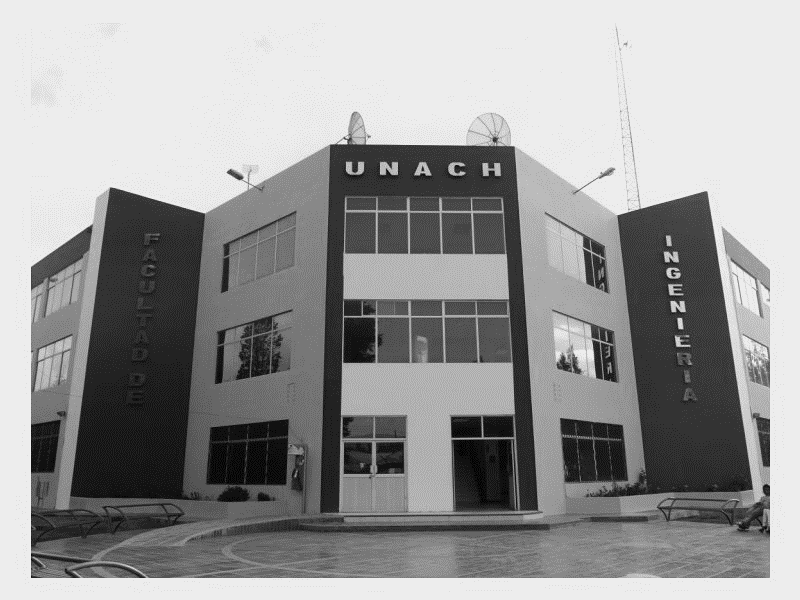 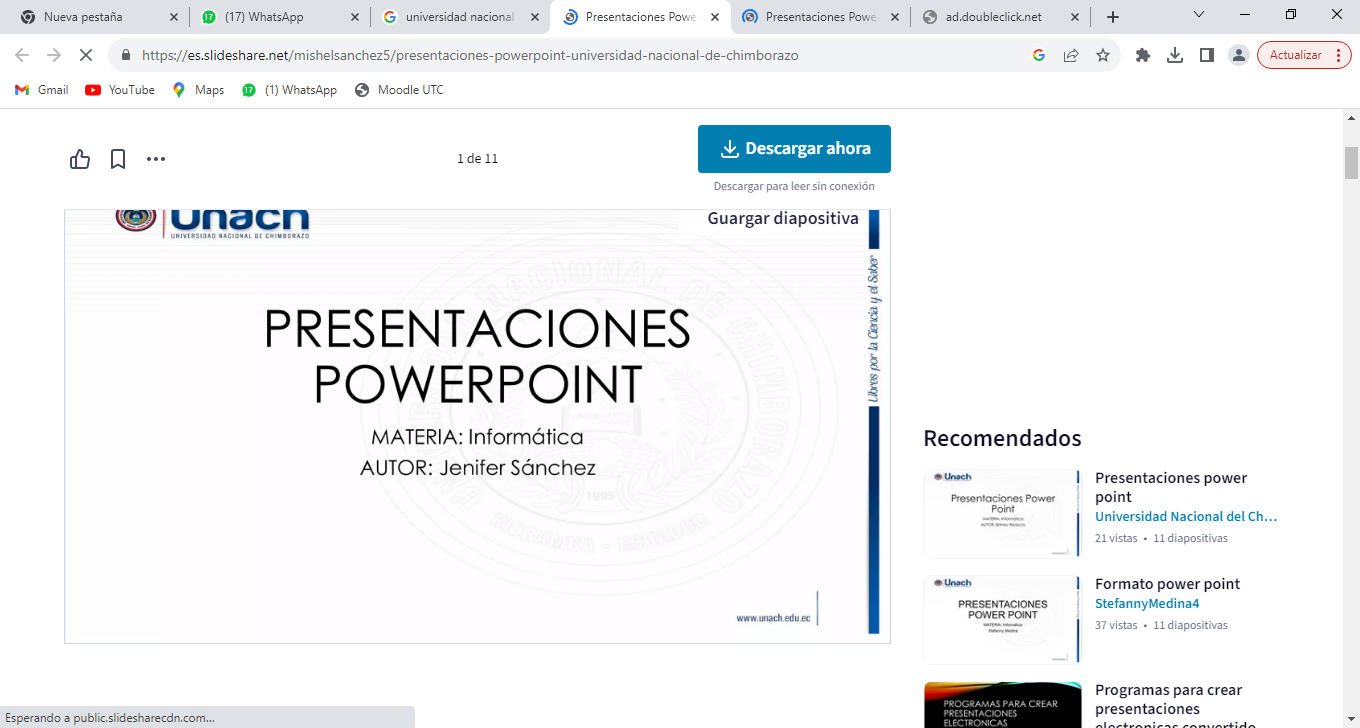 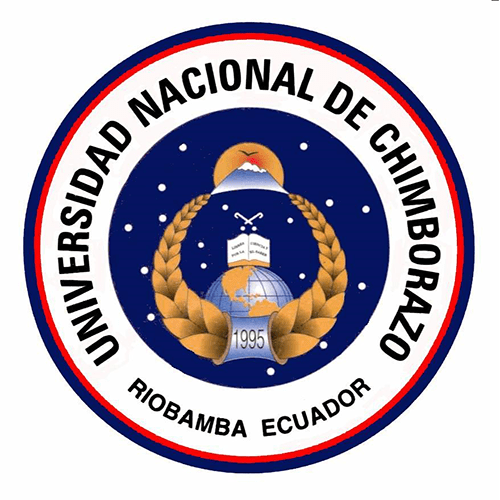 OBJETIVO: 

El objetivo principal de la conservación de microorganismos aerobios es asegurar la viabilidad y estabilidad de las cepas a largo plazo, manteniendo su pureza y características genéticas.
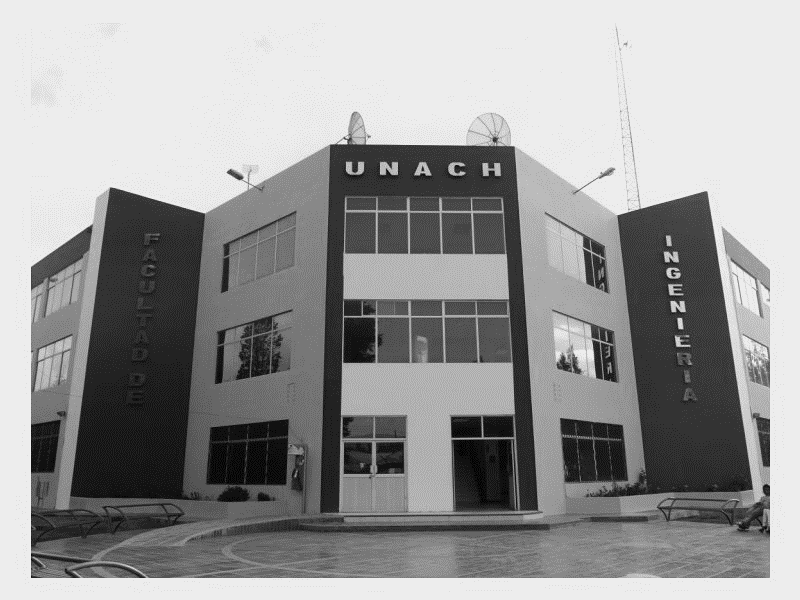 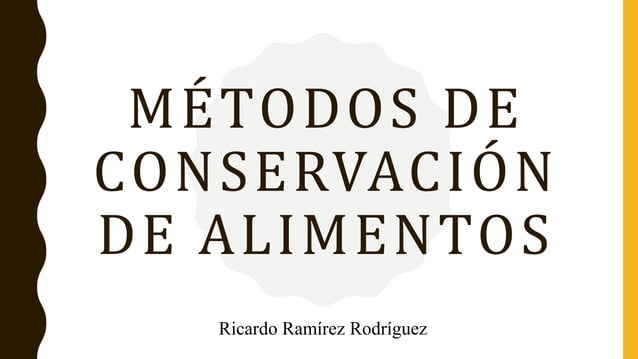 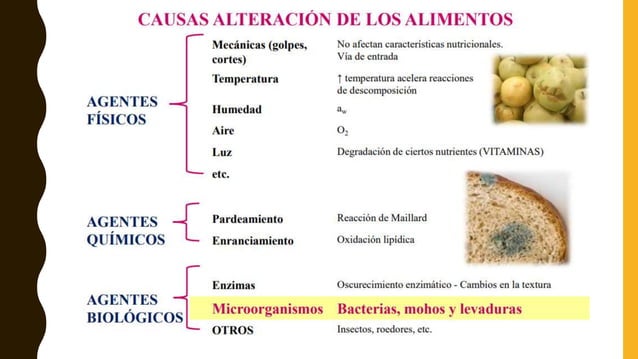 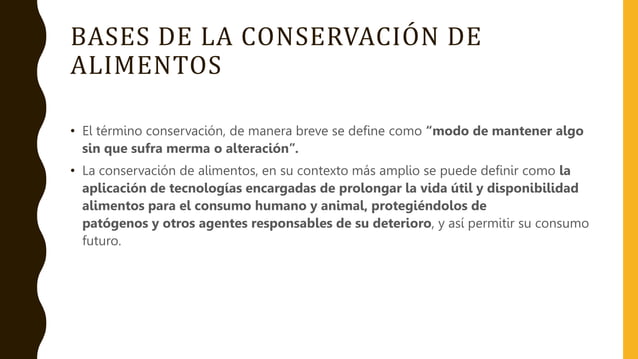 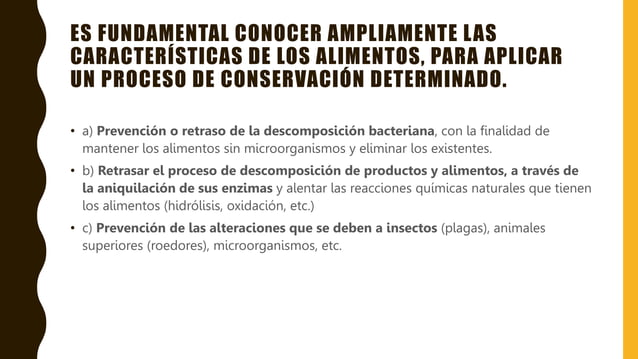 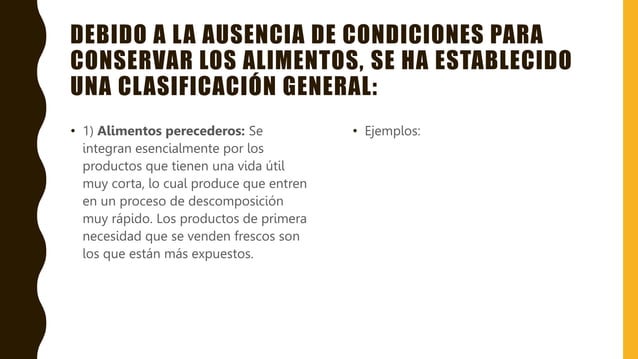 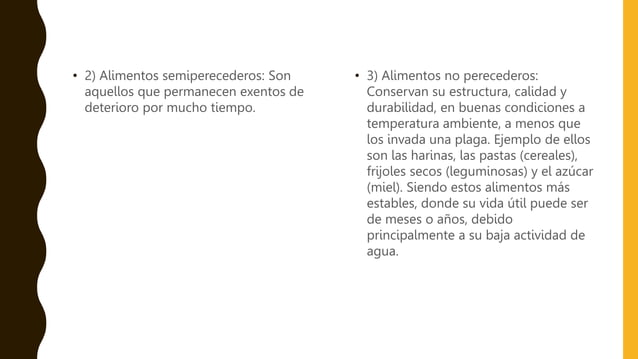 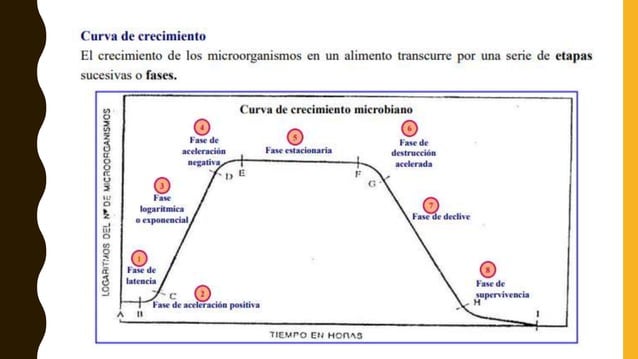 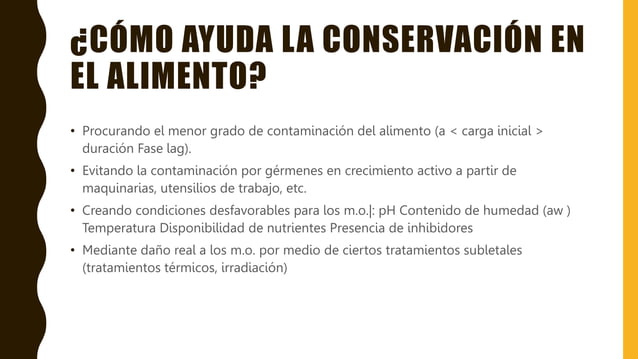 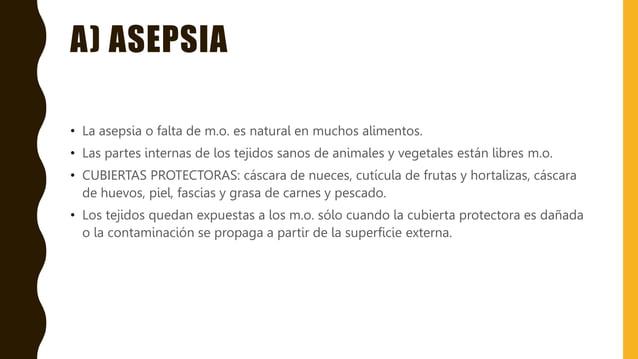 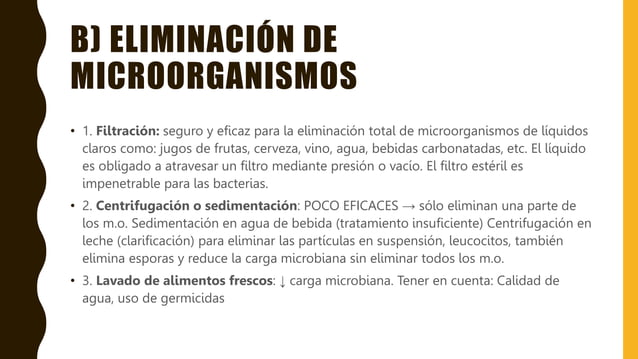 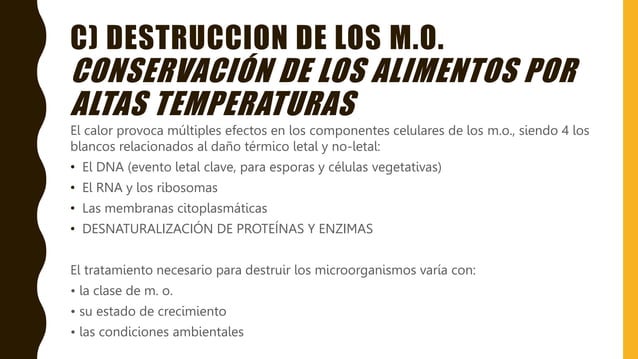 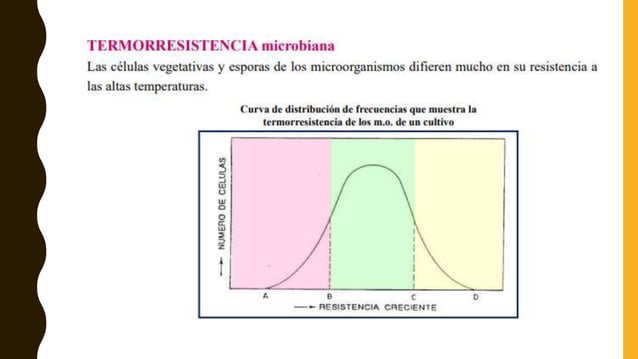 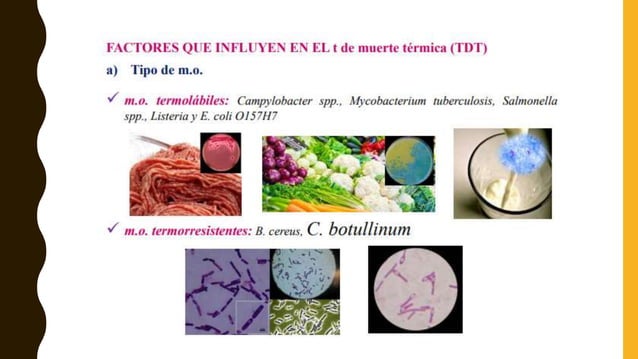 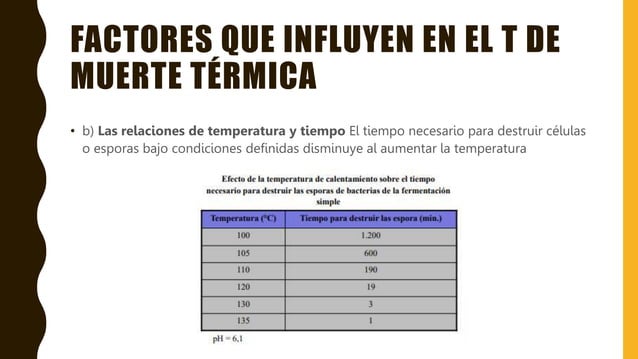 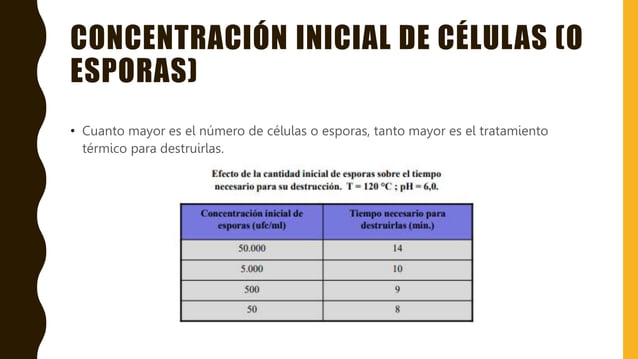 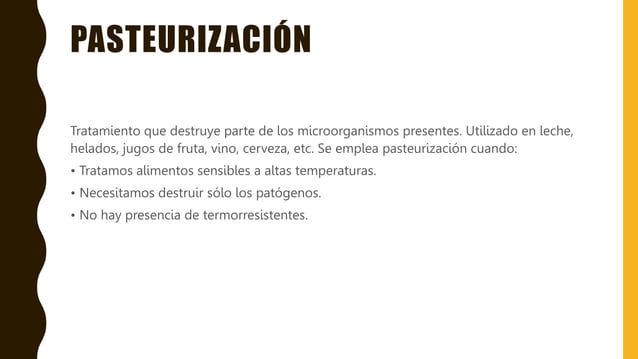 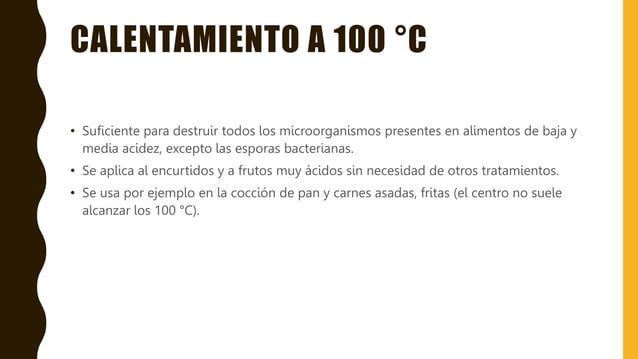 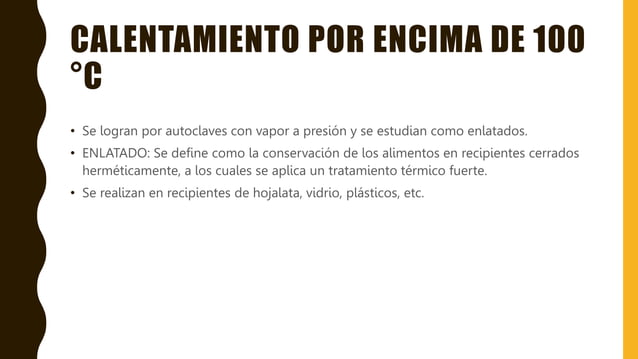 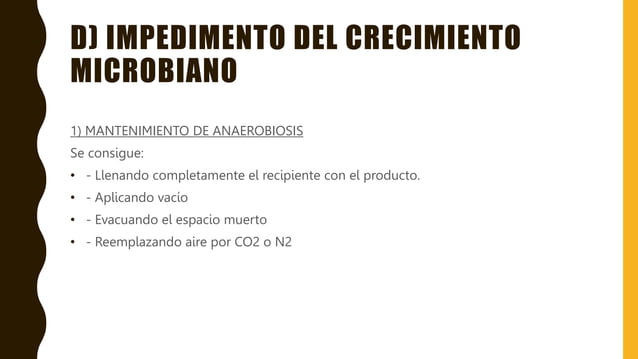 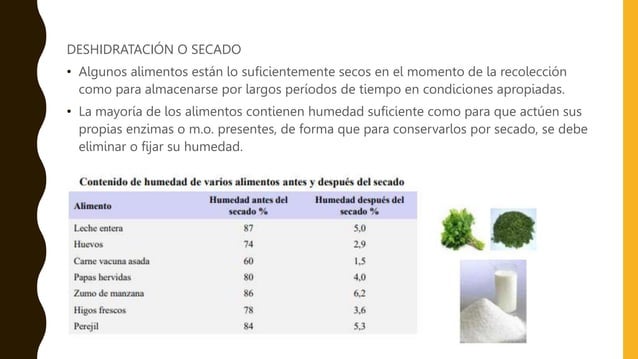 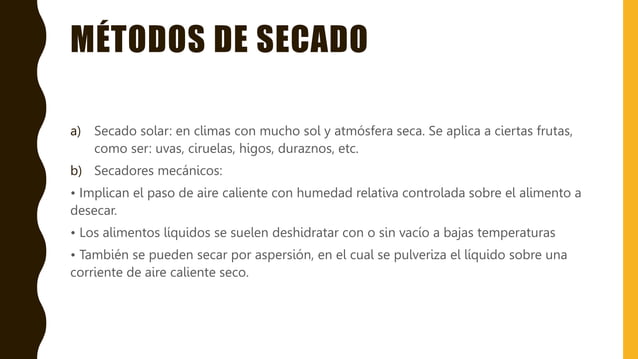 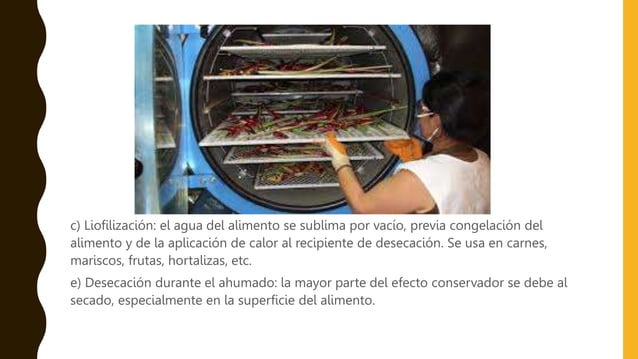 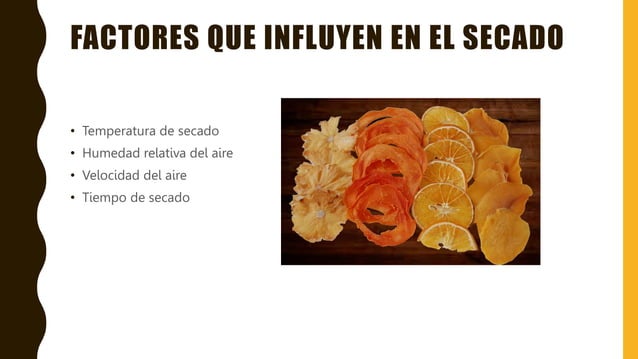 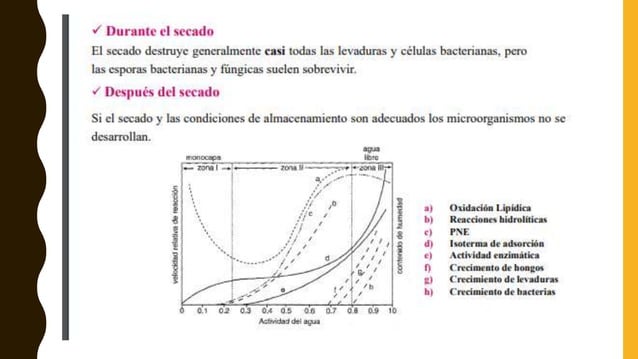 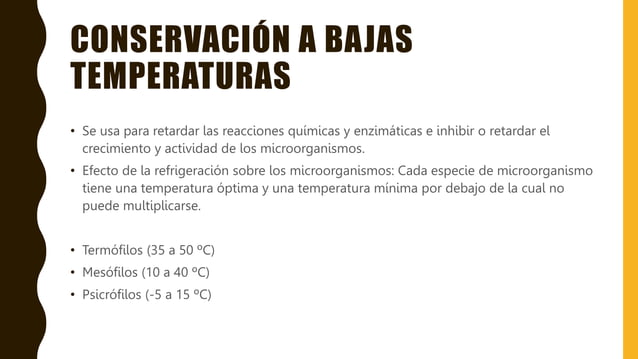 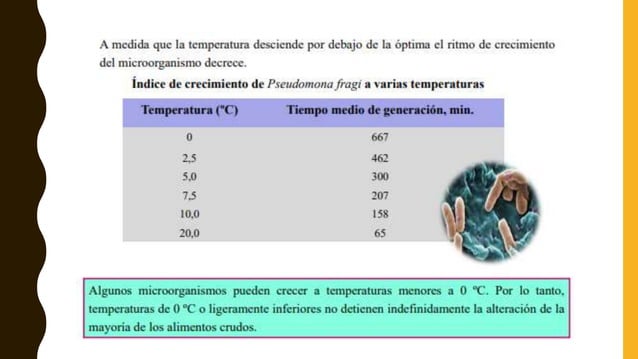 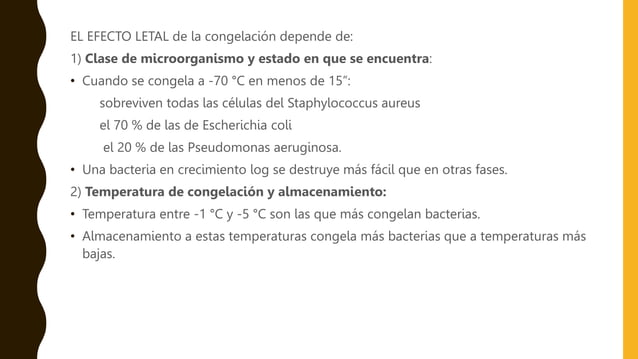 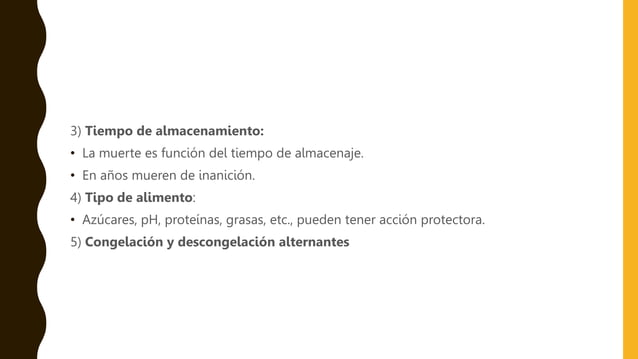 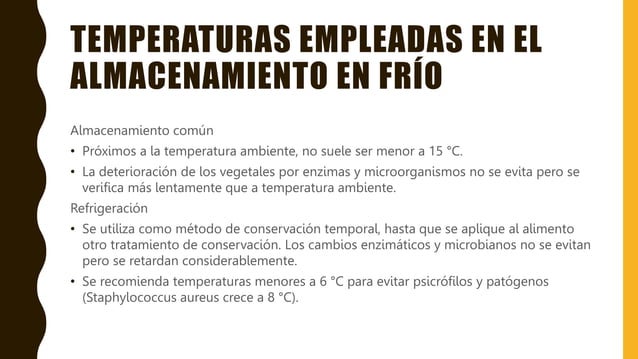 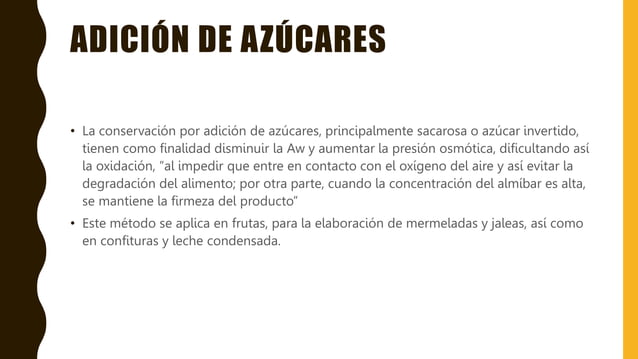 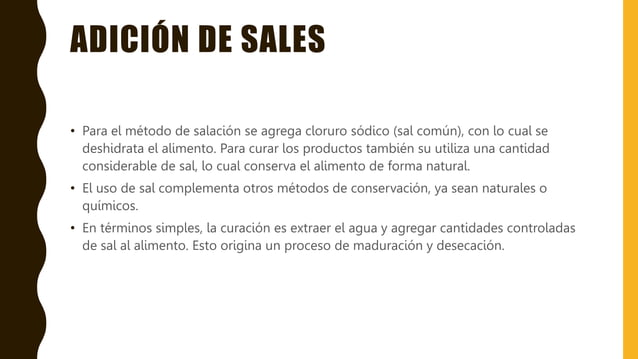 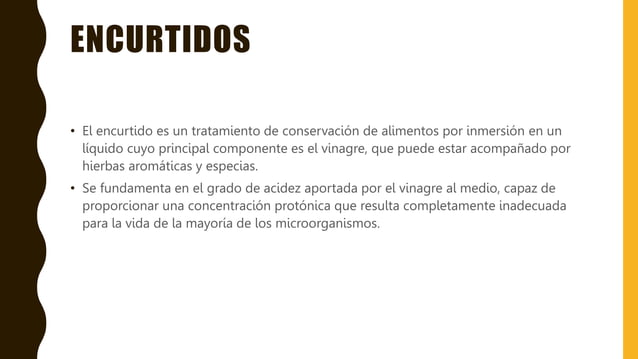 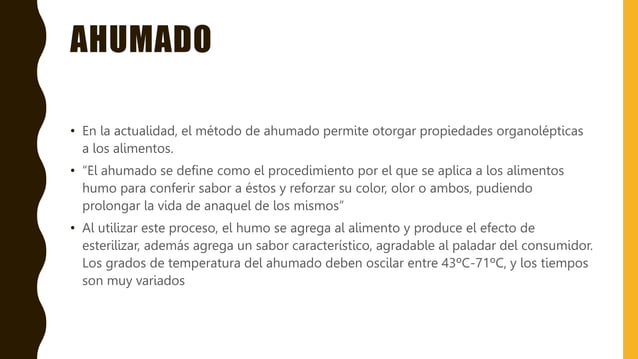 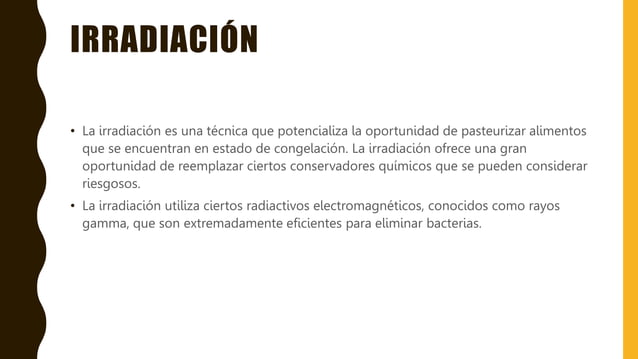 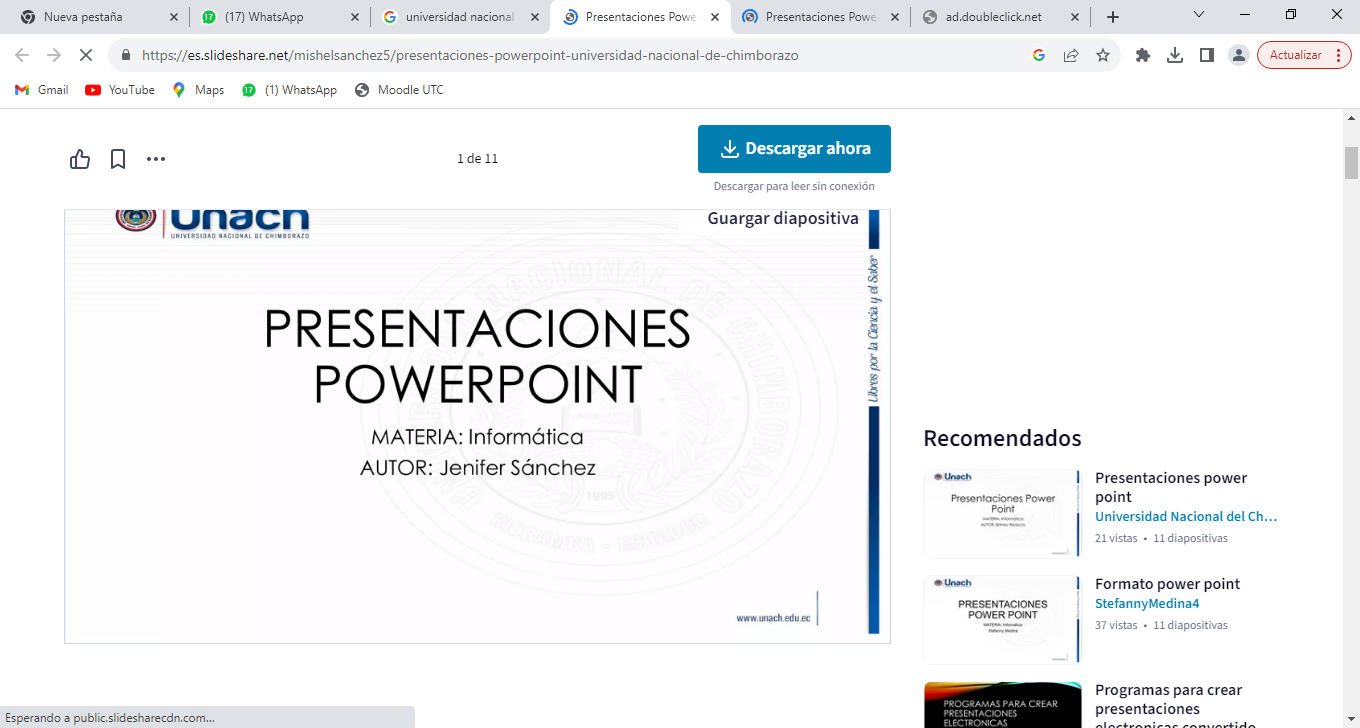 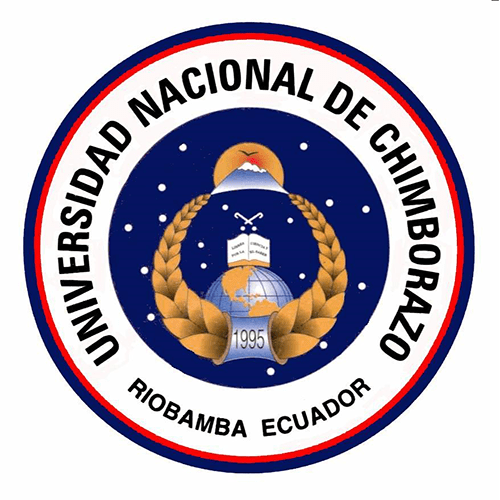 BIBLIOGRAFIA
Kirsop B.E. "The stability of industrial organisms". Commonwealth Mycological Institute. Kew Edition,100-106, 1999.11. 

Gherna RL. Preservation Culture. Methods for General and Molecular Bacteriology. American Societyfor Microbiology Washington. Bacteriologic Assays, 12, 49-50, 1998.12. 

Hawksworth D.L. and Aguirre B. International Iniciatives in Microbial Diversity. The Biodiversity ofMicroorganisms and the Role of Microbial Resource Centres. B.E. Kirsop and D.L. Hawksworth (ed).WFCC. Biodiversity Committee, 65-72, 1997.13.

 Kirsop B.E. and Doyle A. "Maintenance of microorganisms and cultures cells". Academic Press.London, 23-24, 2000.
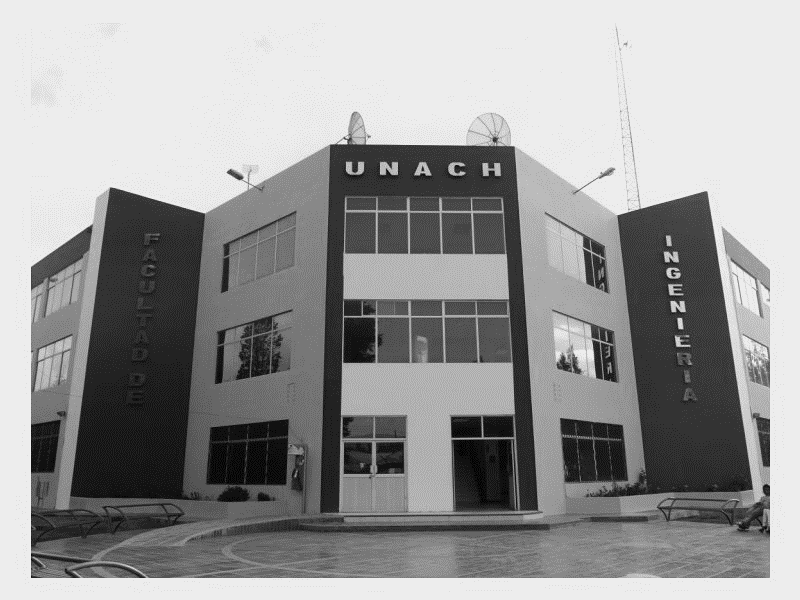 ING JOSE ANTONIO ESCOBAR MACHADO. MSC
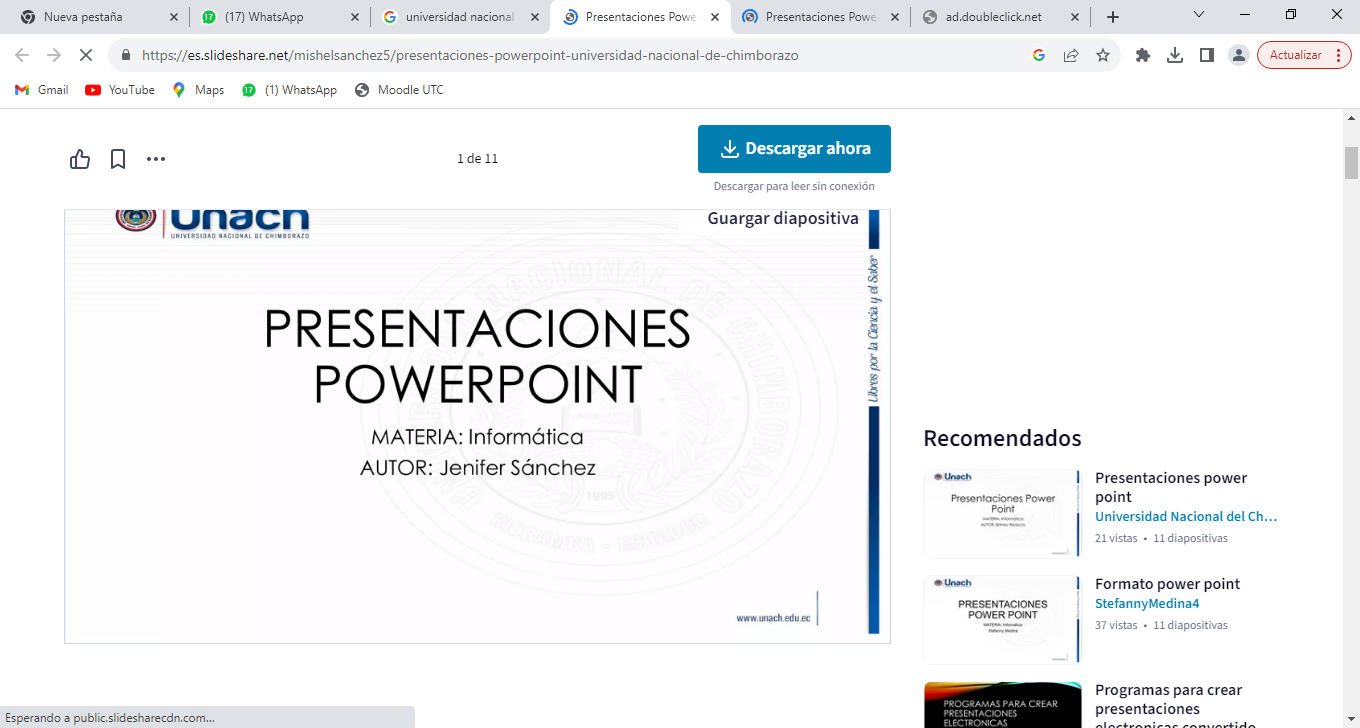 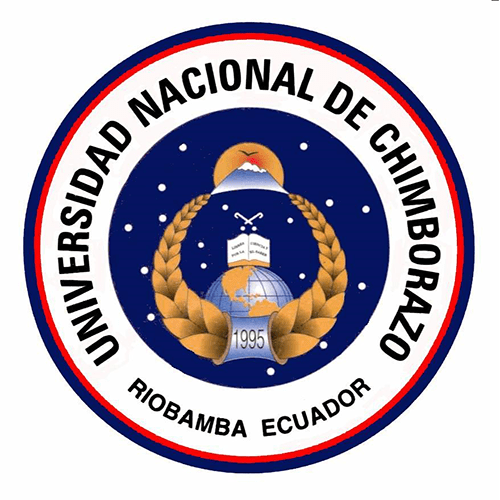 VIDEO
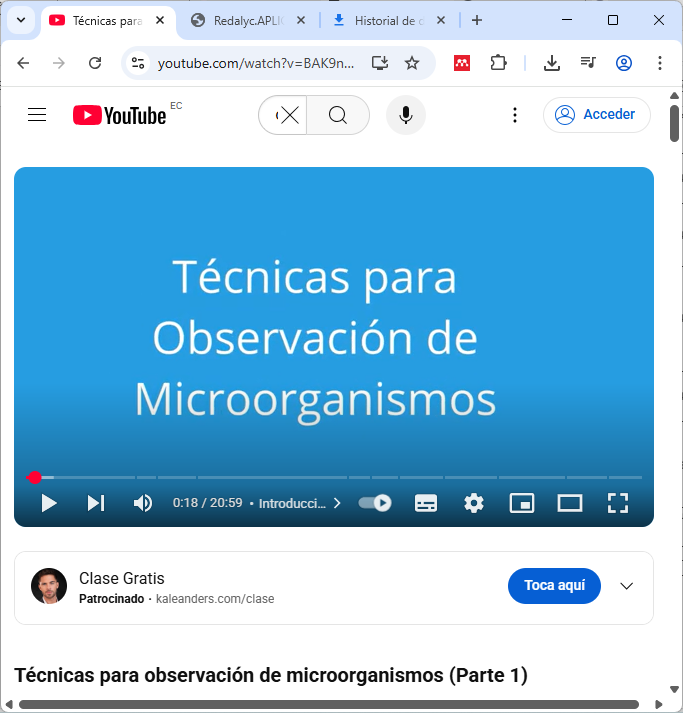 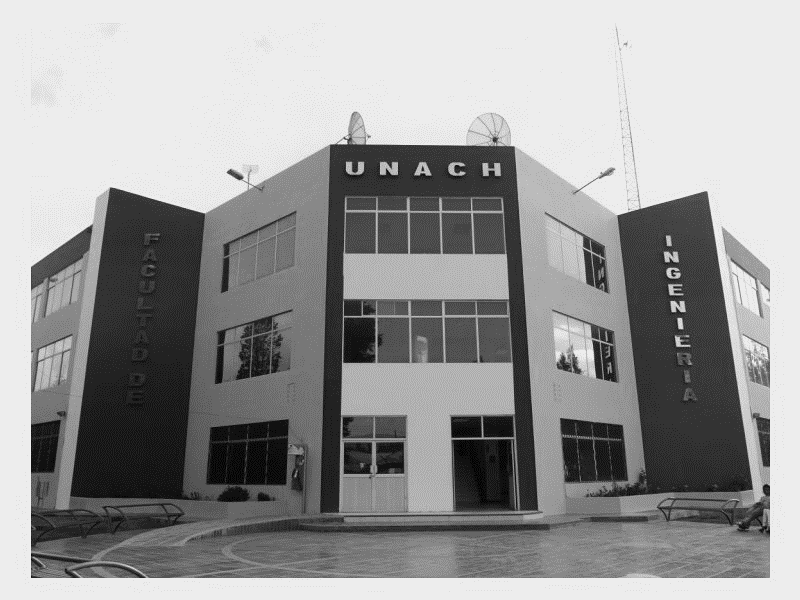 https://youtu.be/BAK9nZ-b3Ns?si=BOs1hoWoGObtrZHa
ING JOSE ANTONIO ESCOBAR MACHADO. MSC
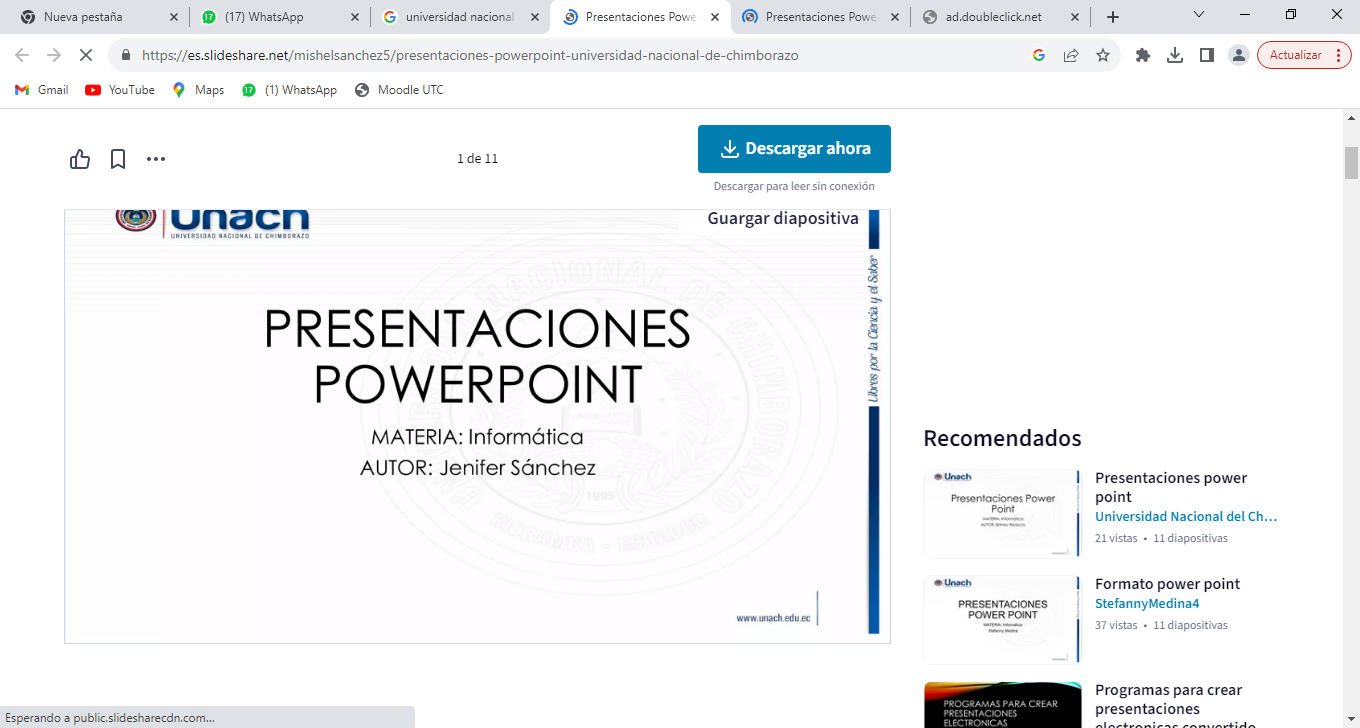 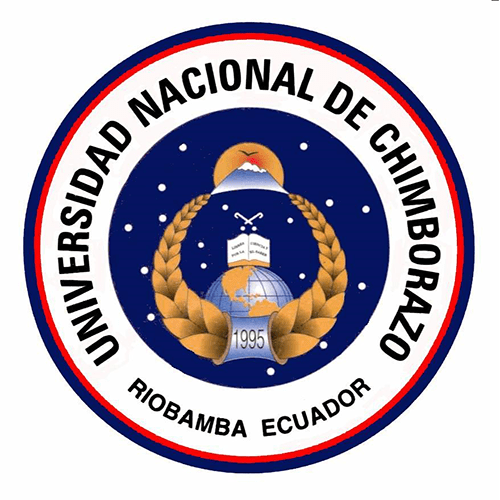 ARTICULO CIENTIFICO
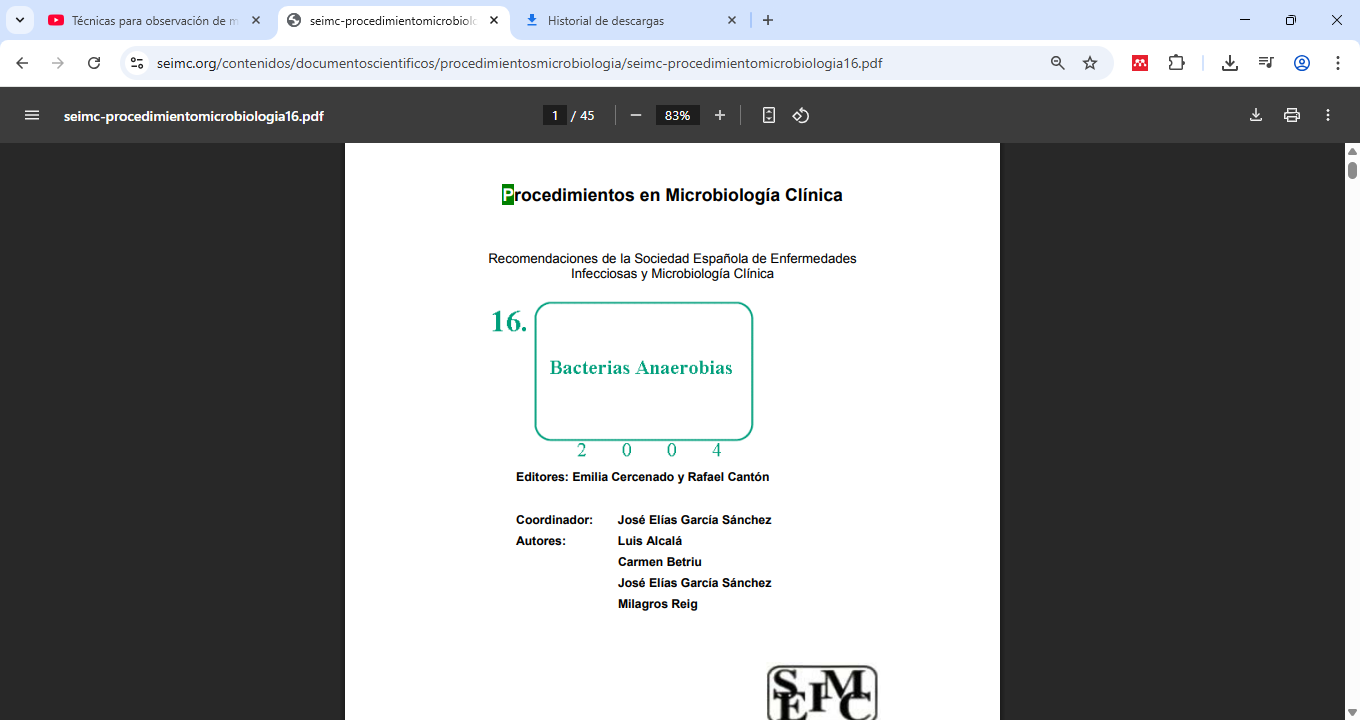 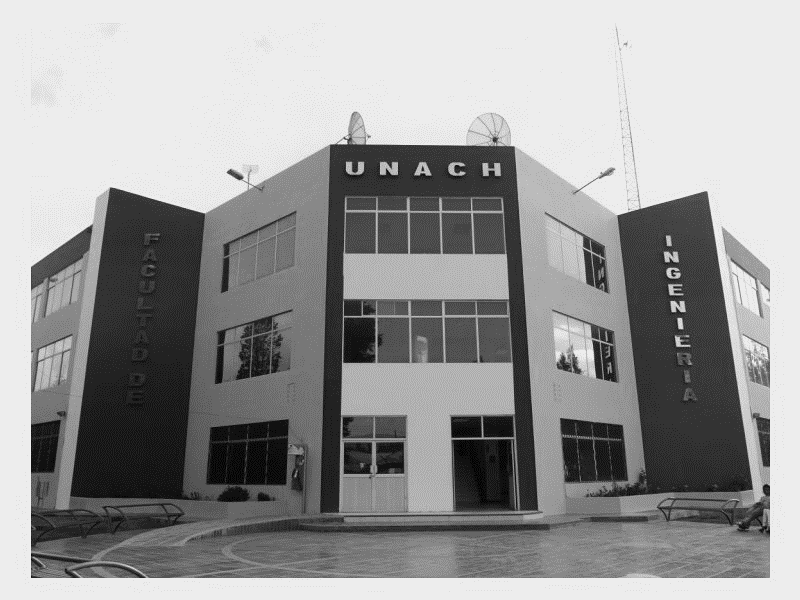 https://www.seimc.org/contenidos/documentoscientificos/procedimientosmicrobiologia/seimc-procedimientomicrobiologia16.pdf
ING JOSE ANTONIO ESCOBAR MACHADO. MSC
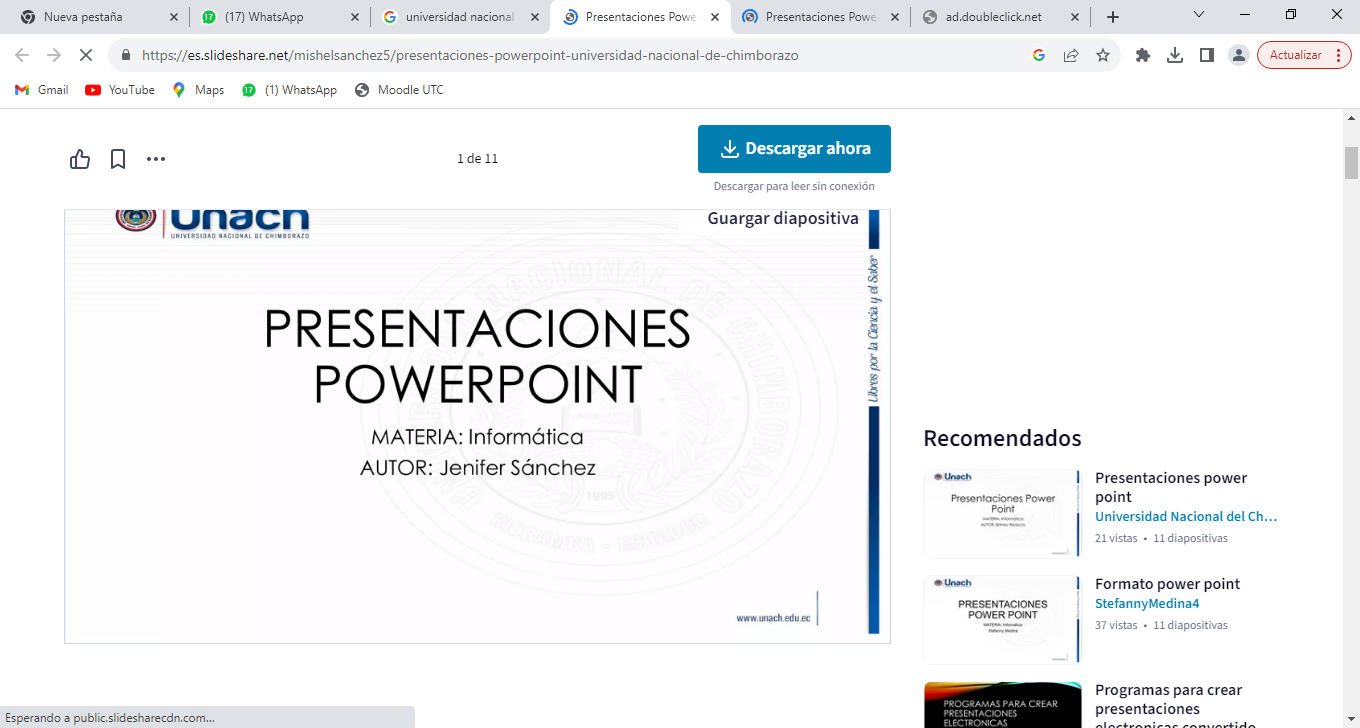 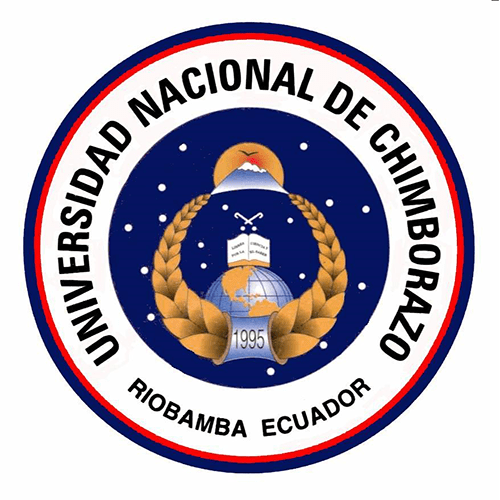 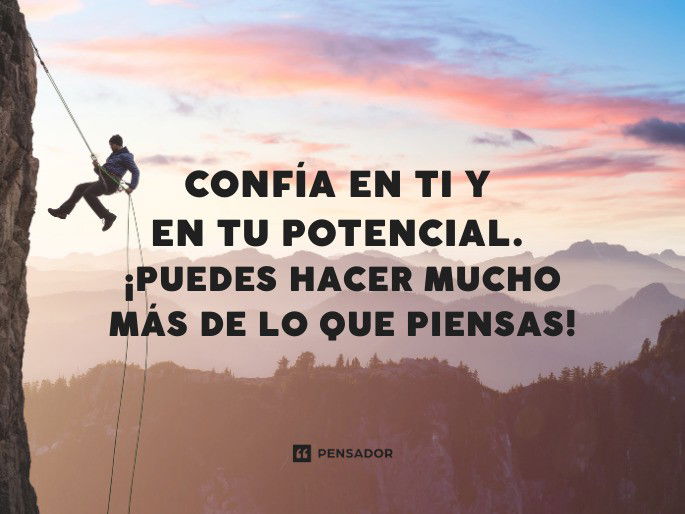 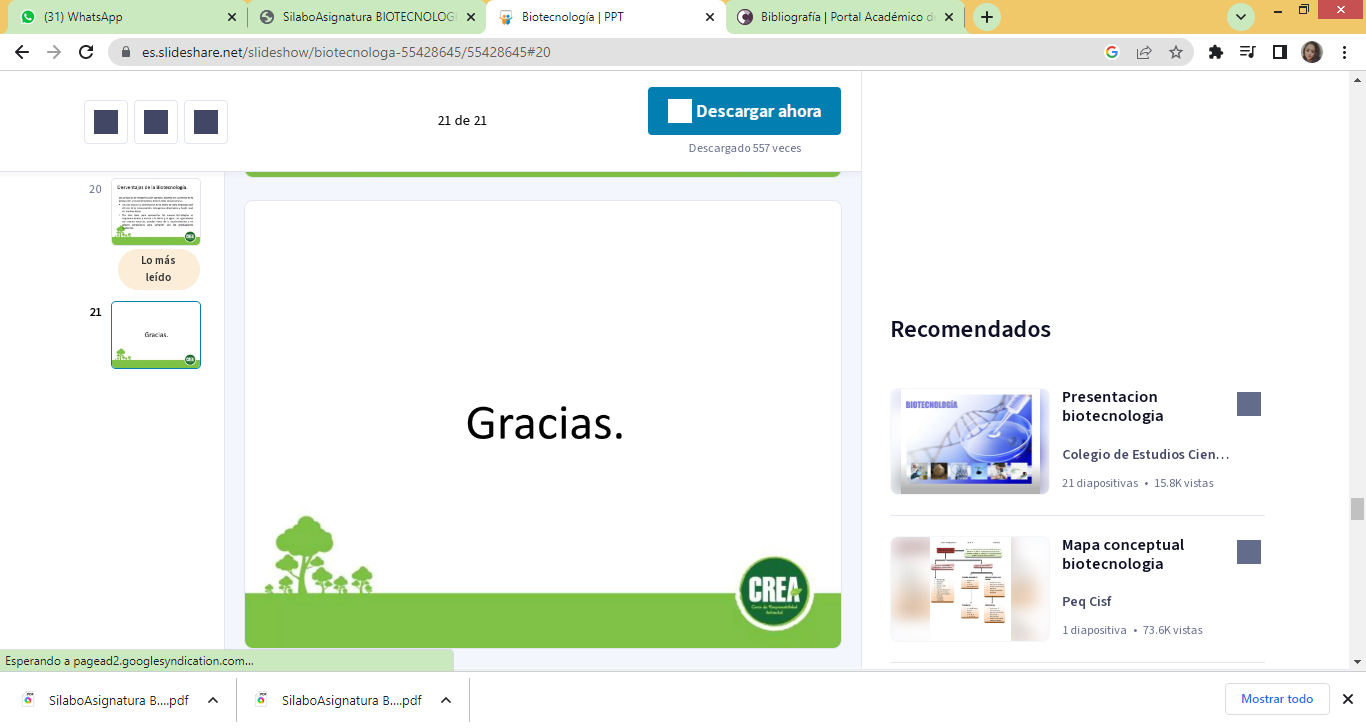 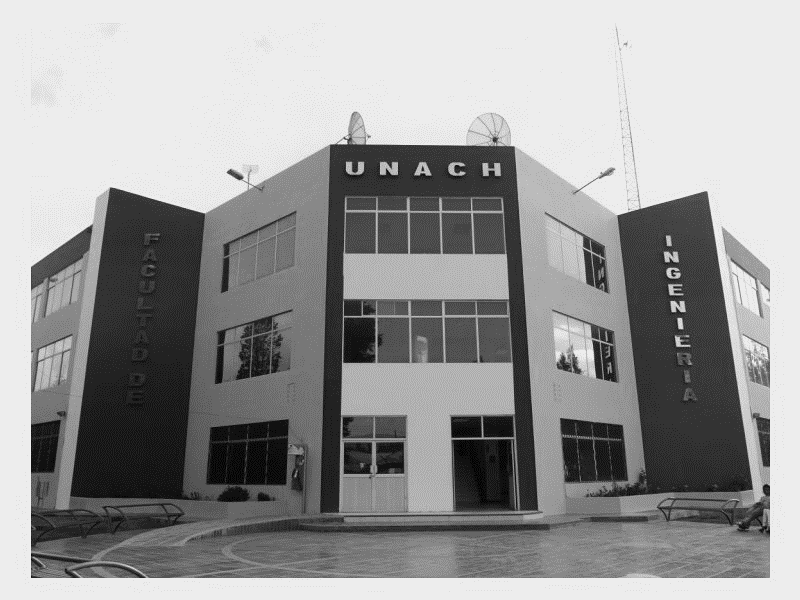 ING JOSE ANTONIO ESCOBAR MACHADO. MSC